Thứ HaiSau Lễ Hiển LinhChúa Giê-su Chịu Phép RửaLễ Kính( sách bài đọc quyển 1 trang 139 )
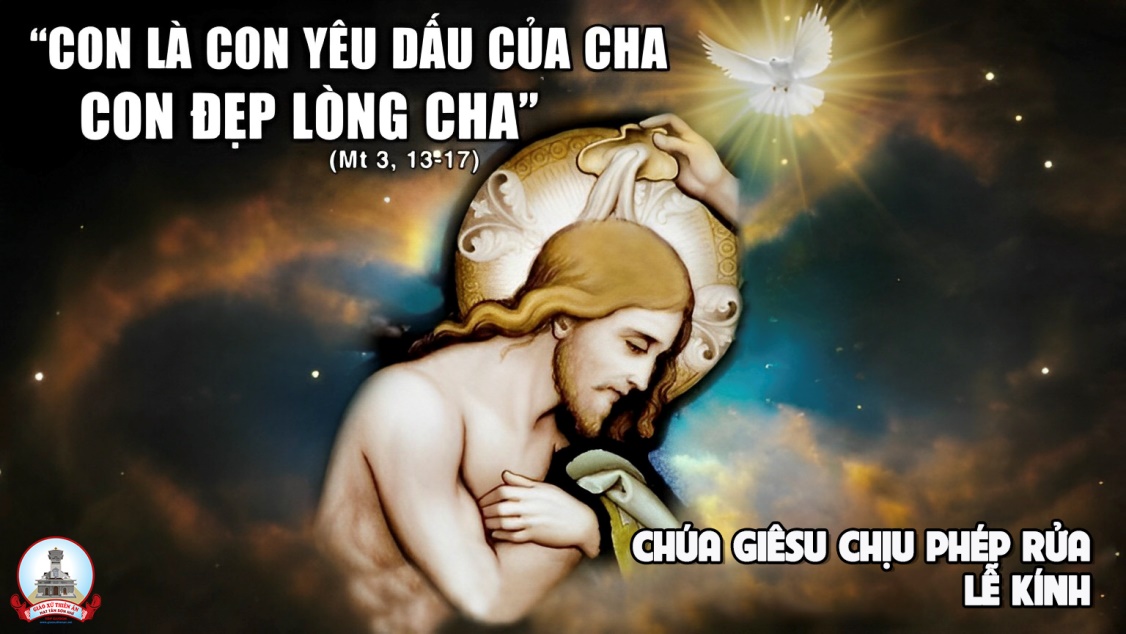 Nhập LễBên Bờ Sông GiodanMy Trầm
Đk: Bên bờ sông, bờ sông Gio-đan, Chúa đã chịu phép Rửa bởi tay Gio-an. Các tầng trời mở ra và nghe có tiếng Chúa Cha: Này là Con Ta rất đẹp lòng Ta, hãy nghe Lời Người, hãy nghe Lời Người.
Tk1: Người là Đấng vô tội, Người muốn nêu gương cho đời. Hỡi loài người tội lỗi, hãy trở về với Chúa.
Đk: Bên bờ sông, bờ sông Gio-đan, Chúa đã chịu phép Rửa bởi tay Gio-an. Các tầng trời mở ra và nghe có tiếng Chúa Cha: Này là Con Ta rất đẹp lòng Ta, hãy nghe Lời Người, hãy nghe Lời Người.
Tk2: Người là Chúa đất trời, Người đến mang thân phận người. Xoá lệnh phạt ngày xưa, chính tội là hồng phúc.
Đk: Bên bờ sông, bờ sông Gio-đan, Chúa đã chịu phép Rửa bởi tay Gio-an. Các tầng trời mở ra và nghe có tiếng Chúa Cha: Này là Con Ta rất đẹp lòng Ta, hãy nghe Lời Người, hãy nghe Lời Người.
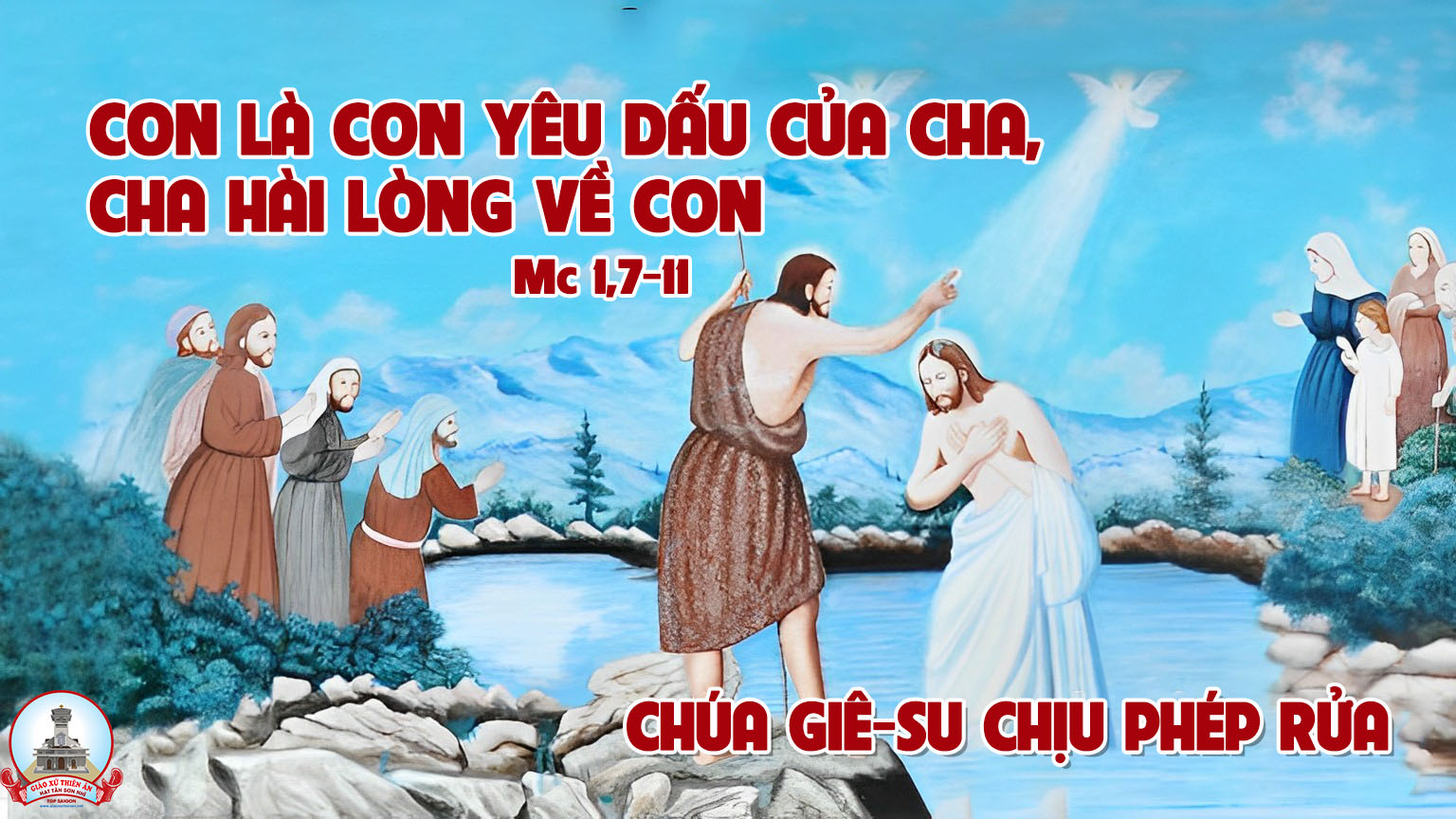 KINH VINH DANH
Chủ tế: Vinh danh Thiên Chúa trên các tầng trời.A+B: Và bình an dưới thế cho người thiện tâm.
A: Chúng con ca ngợi Chúa.
B: Chúng con chúc tụng Chúa. A: Chúng con thờ lạy Chúa. 
B: Chúng con tôn vinh Chúa.
A: Chúng con cảm tạ Chúa vì vinh quang cao cả Chúa.
B: Lạy Chúa là Thiên Chúa, là Vua trên trời, là Chúa Cha toàn năng.
A: Lạy con một Thiên Chúa,            Chúa Giêsu Kitô.
B: Lạy Chúa là Thiên Chúa, là Chiên Thiên Chúa là Con Đức Chúa Cha.
A: Chúa xóa tội trần gian, xin thương xót chúng con.
B: Chúa xóa tội trần gian, xin nhậm lời chúng con cầu khẩn.
A: Chúa ngự bên hữu Đức Chúa Cha, xin thương xót chúng con.
B: Vì lạy Chúa Giêsu Kitô, chỉ có Chúa là Đấng Thánh.
Chỉ có Chúa là Chúa, chỉ có Chúa là đấng tối cao.
A+B: Cùng Đức Chúa Thánh Thần trong vinh quang Đức Chúa Cha. 
Amen.
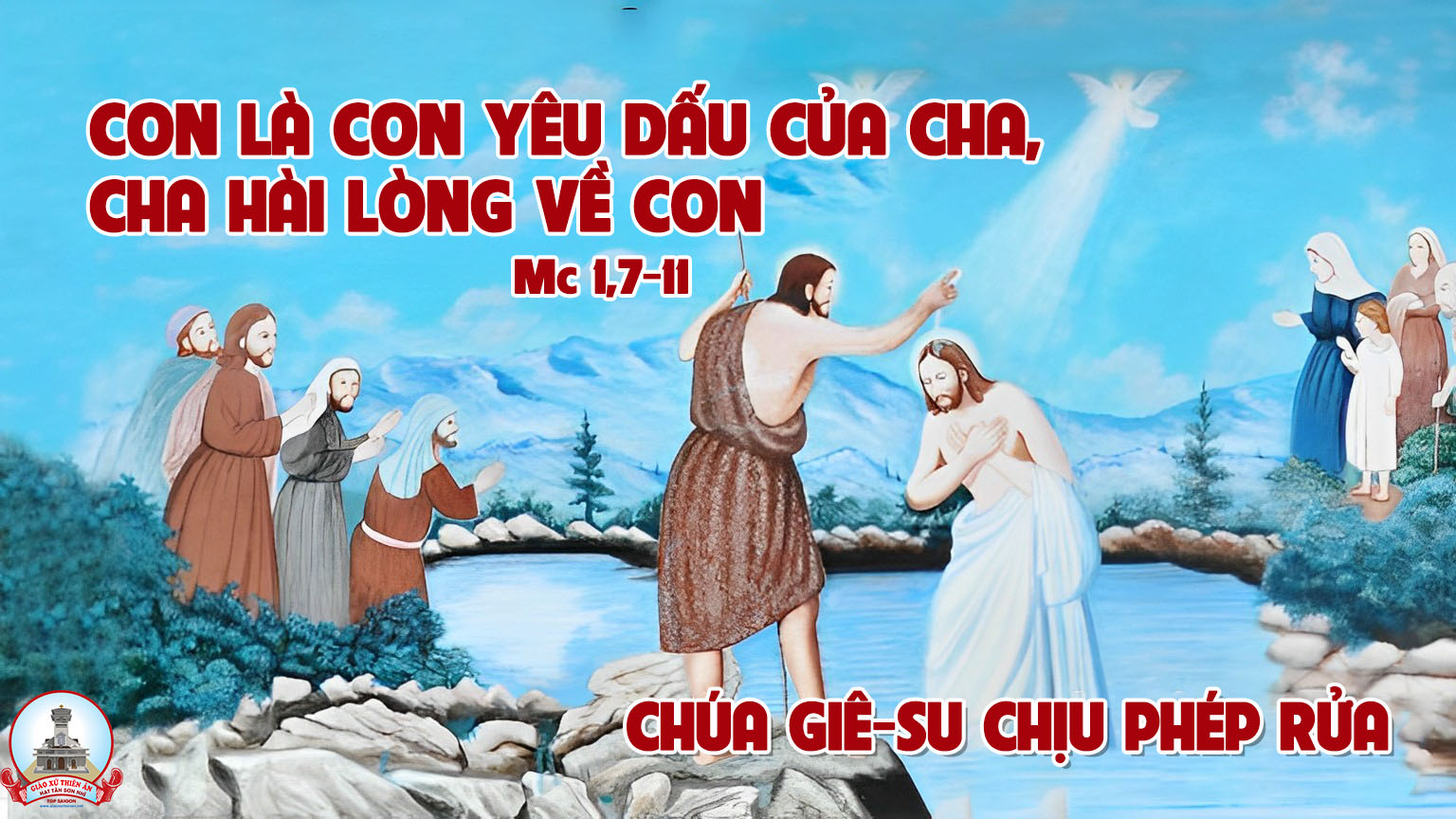 Đáp caĐấng Cứu Độ TôiLm. Kim Long
Tk1: Đây Thiên Chúa, Đấng cứu độ tôi, tôi tin tưởng và không sợ hãi chi. Vì Chúa chính là sức mạnh, Đấng tôi ca tụng, Ngài từng cứu độ tôi.
Đk: Hãy mừng rỡ reo hò vì giữa ngươi Đức Chúa của Is-ra-en quả thực là thánh thiện.
Tk2: Hân hoan tới múc nước tận suối, suối cứu độ, và cảm tạ Chúa đi. Cầu khấn Chúa và tỏ bày giữa muôn dân rằng: Sự nghiệp Chúa huyền siêu.
Đk: Hãy mừng rỡ reo hò vì giữa ngươi Đức Chúa của Is-ra-en quả thực là thánh thiện.
Tk3: Uy công Chúa hãy hát mừng luôn, cao rao để trần gian cùng ngắm trông. Vì Đấng Thánh thật vĩ đại của Is-ra-en, Si-on hãy hò reo.
Đk: Hãy mừng rỡ reo hò vì giữa ngươi Đức Chúa của Is-ra-en quả thực là thánh thiện.
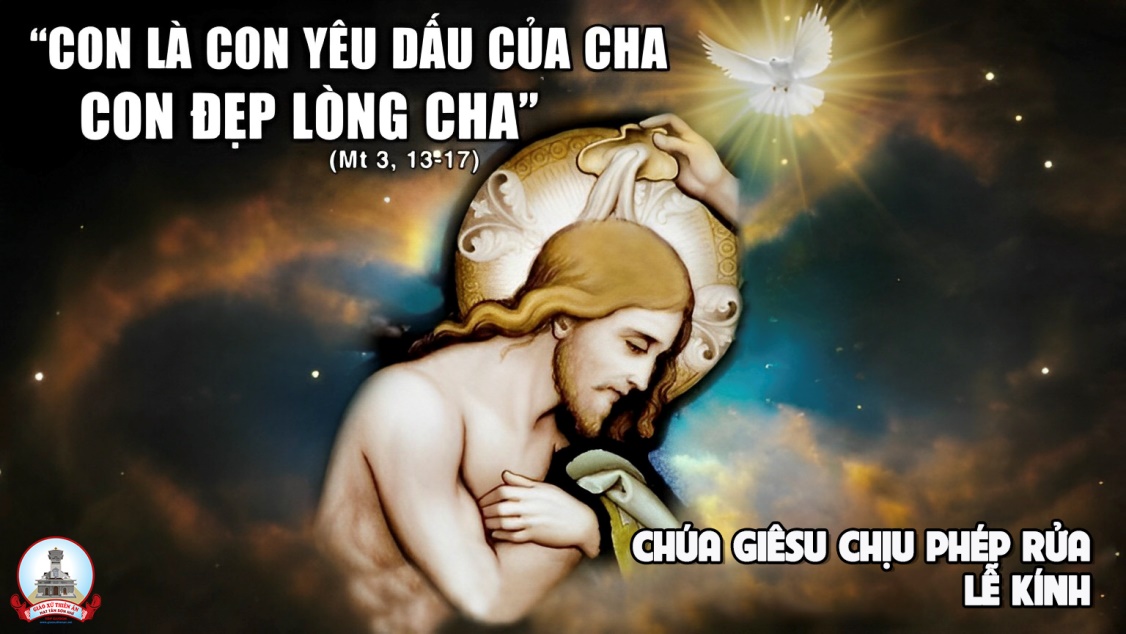 Alleluia-Alleluia.
Khi thấy Đức Giêsu tiến lại gần mình, Gioan nói:”Đây là Con Thiên Chúa, Đấng xóa tội đời”.
Alleluia.
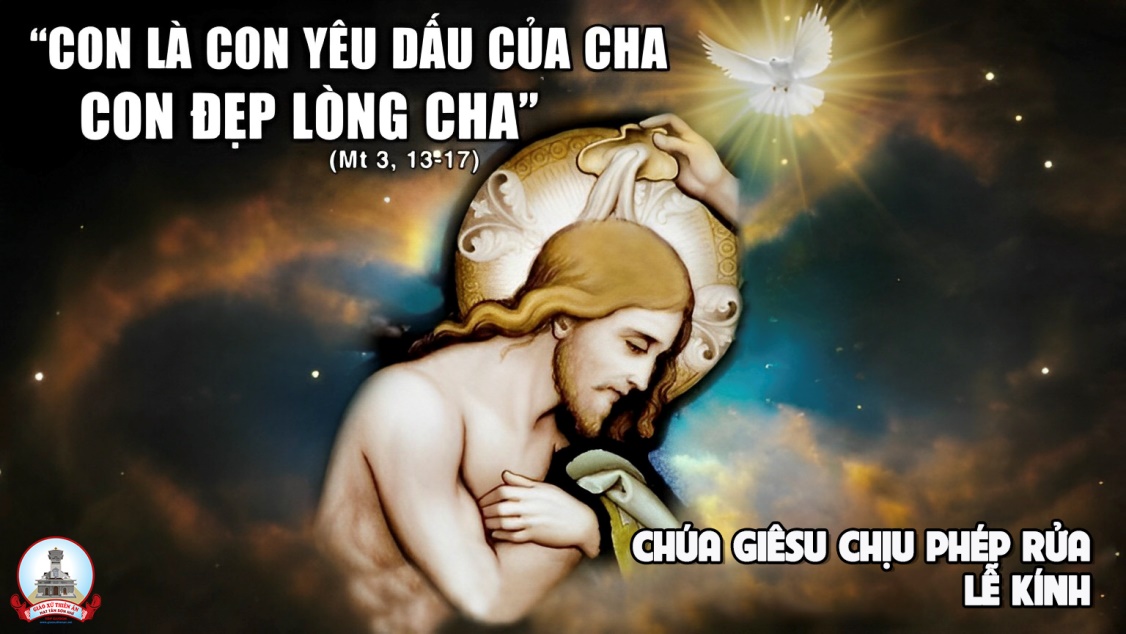 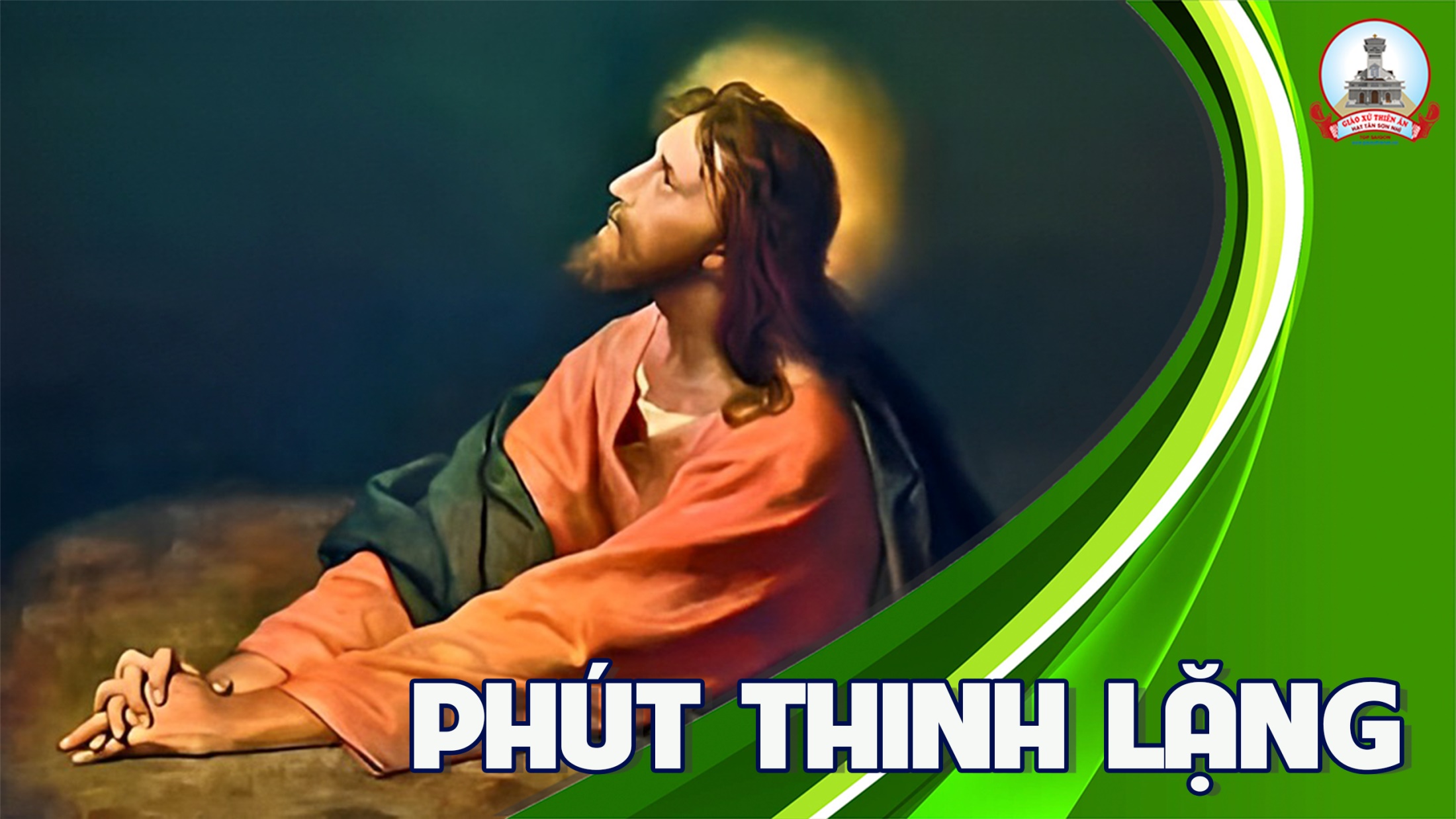 Dâng LễĐây Lễ VậtLm. Phương Anh
Tk1: Chúa ơi! Sau bao lao nhọc với bao mồ hôi trong khi lao tác. Thì giờ đây con thu được rượu bánh thơm lành.
Đk: Đây lễ vật, đây lễ vật con chân thành xin dâng lên Cha. Đây lễ vật, đây lễ vật con chân thành xin dâng lên Cha.
Tk2:  Chúa ơi! Nếu Chúa không nhận lễ vật toàn thiêu con dâng lên Chúa. Thì giờ đây con xin thương nhận ngay tấm thân con.
Đk: Đây lễ vật, đây lễ vật con chân thành xin dâng lên Cha. Đây lễ vật, đây lễ vật con chân thành xin dâng lên Cha.
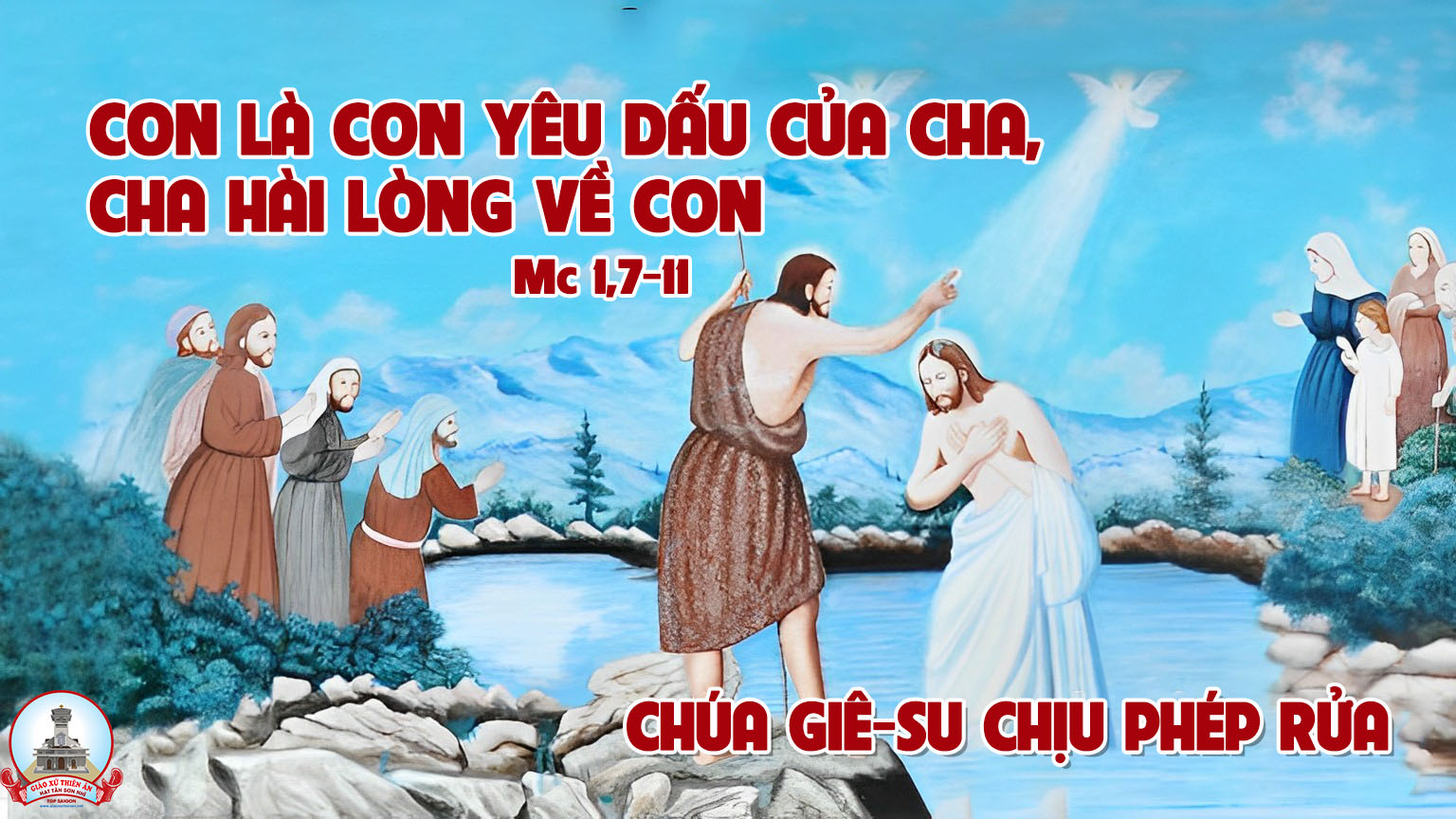 Hiệp LễNgỡ Ngàng Nhận RaThái Nguyên
Tk1: Lòng con ngỡ ngàng khi nhận thấy Chúa là Đấng thánh thiện vô song,  mà lại đứng chung với hàng tội nhân, chờ đợi Gio-an làm Phép rửa cho.
Đk: Xin cho con một lòng khiêm tốn, để nhận ra những lầm lỗi mình,  để đời con luôn biết sống tận tình.  Xin cho con một tình yêu mến, được tự do sống cho riêng Ngài,  để ngày mai đẹp mãi muôn ngàn sau.
Tk2: Lòng con ngỡ ngàng khi nhận thấy Chúa đã sống thân phận đời con,  để con sống như cuộc đời của Chúa, một đời hy sinh khơi sáng niềm tin.
Đk: Xin cho con một lòng khiêm tốn, để nhận ra những lầm lỗi mình,  để đời con luôn biết sống tận tình.  Xin cho con một tình yêu mến, được tự do sống cho riêng Ngài,  để ngày mai đẹp mãi muôn ngàn sau.
Tk3: Lòng con ngỡ ngàng khi nhận thấy Chúa chỉ muốn sống đẹp lòng Cha,  một lòng tín trung không hề nao núng, để lại cho con một tấm lòng son.
Đk: Xin cho con một lòng khiêm tốn, để nhận ra những lầm lỗi mình,  để đời con luôn biết sống tận tình.  Xin cho con một tình yêu mến, được tự do sống cho riêng Ngài,  để ngày mai đẹp mãi muôn ngàn sau.
Tk4: Lòng con vẫn còn bao điều tự mãn, đời sống vẫn còn dở dang,  còn bao trái ngang bao điều lo toan, còn nhiều bâng quơ bao nỗi thờ ơ.
Đk: Xin cho con một lòng khiêm tốn, để nhận ra những lầm lỗi mình,  để đời con luôn biết sống tận tình.  Xin cho con một tình yêu mến, được tự do sống cho riêng Ngài,  để ngày mai đẹp mãi muôn ngàn sau.
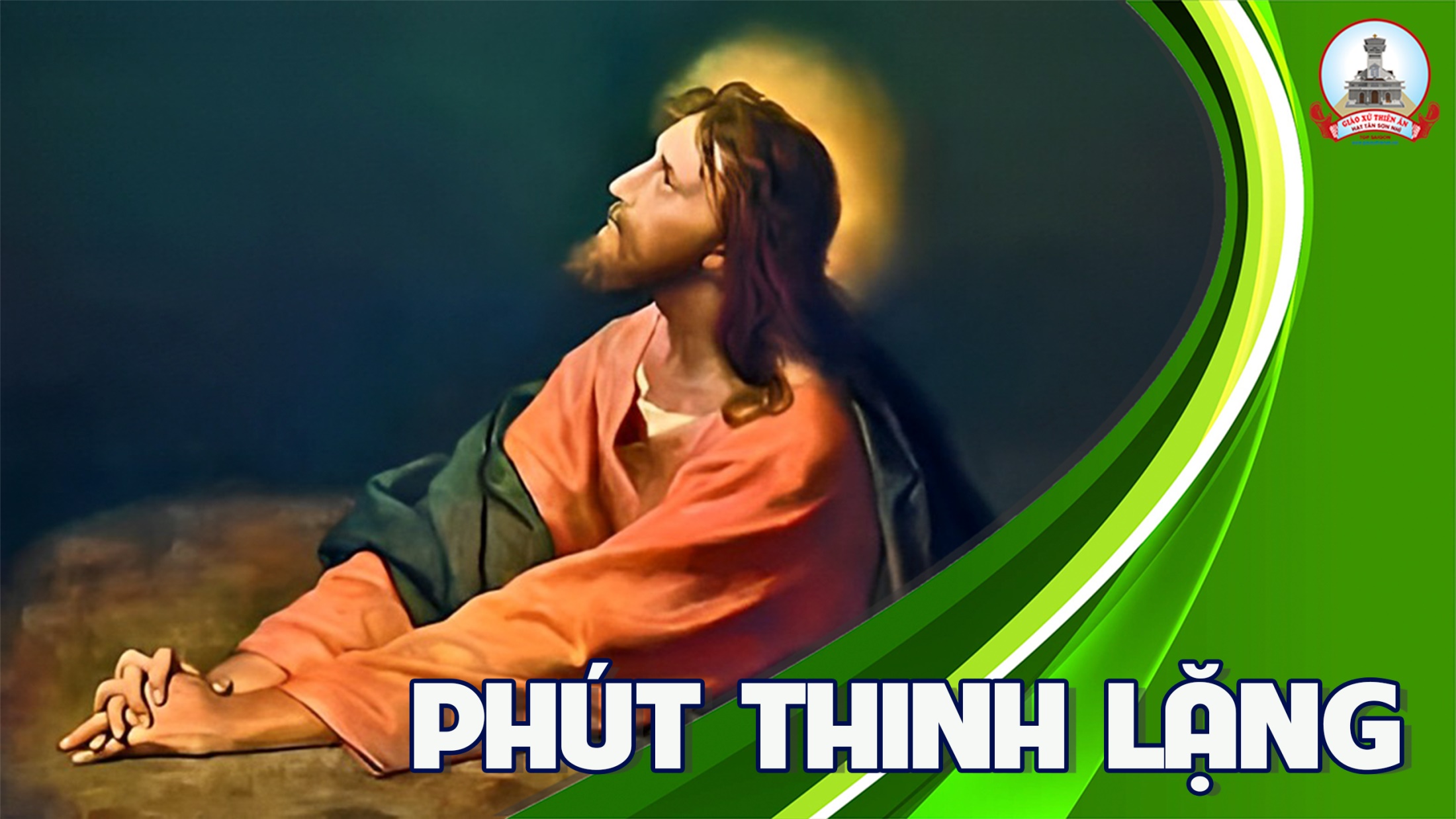 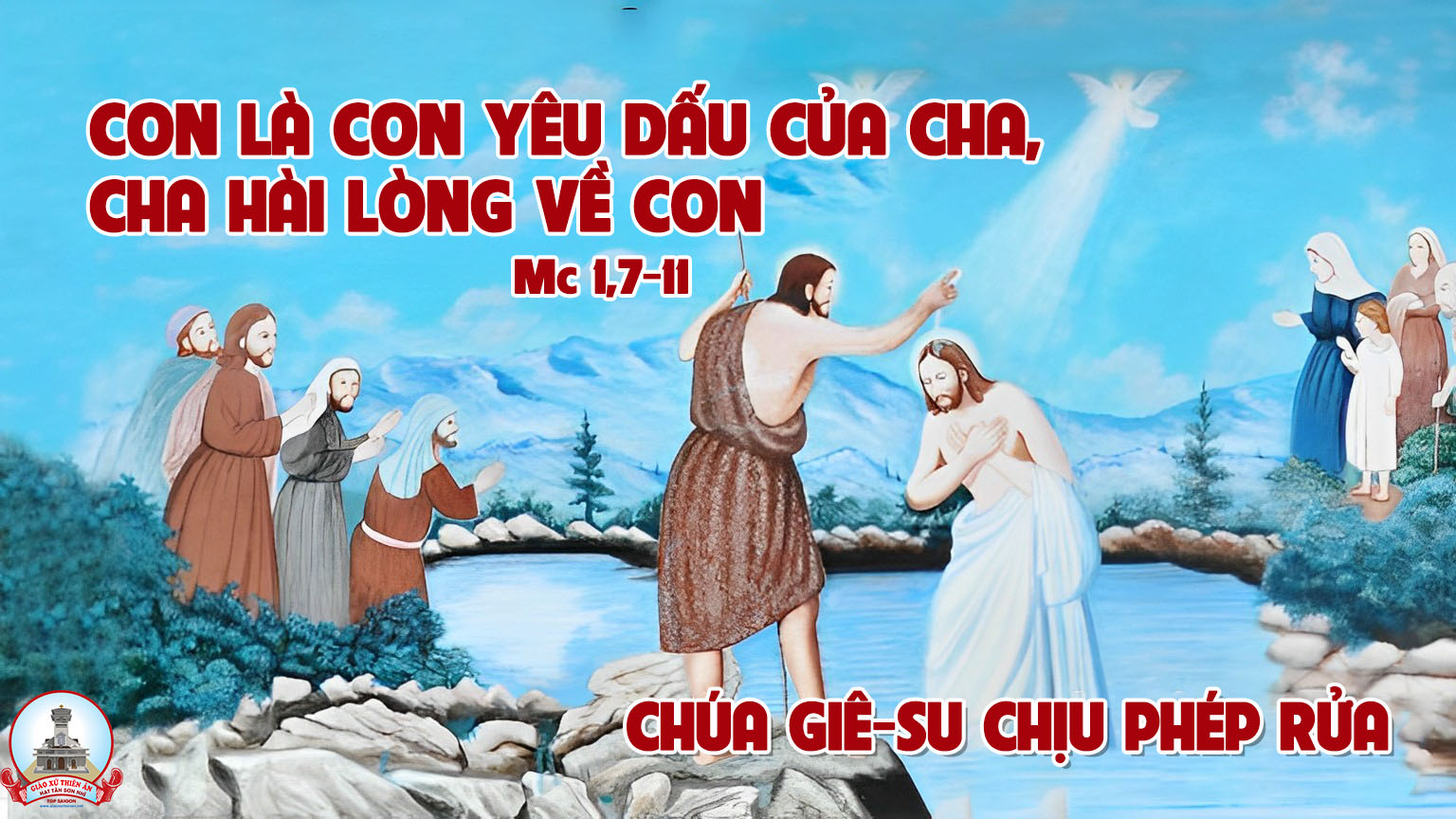 Kết LễNày Chính ChúaNguyễn Đức Tuấn
Đk: Này chính Chúa đã sai tôi đi. Sai tôi đi loan báo Tin Mừng.  Này chính Chúa đã thánh hiến tôi. Sai tôi đi Ngài sai tôi đi.
Tk1: Sai tôi đến với người nghèo khó. Sai tôi đến với người lao tù.  Mang Tin Mừng giải thoát Thiên Chúa đã cứu tôi.
Tk2: Sai tôi đến với người than khóc. Sai tôi đến với người âu sầu.  Mang Tin Mừng an ủi Thiên Chúa đã cứu tôi.
Đk: Này chính Chúa đã sai tôi đi. Sai tôi đi loan báo Tin Mừng.  Này chính Chúa đã thánh hiến tôi. Sai tôi đi Ngài sai tôi đi.
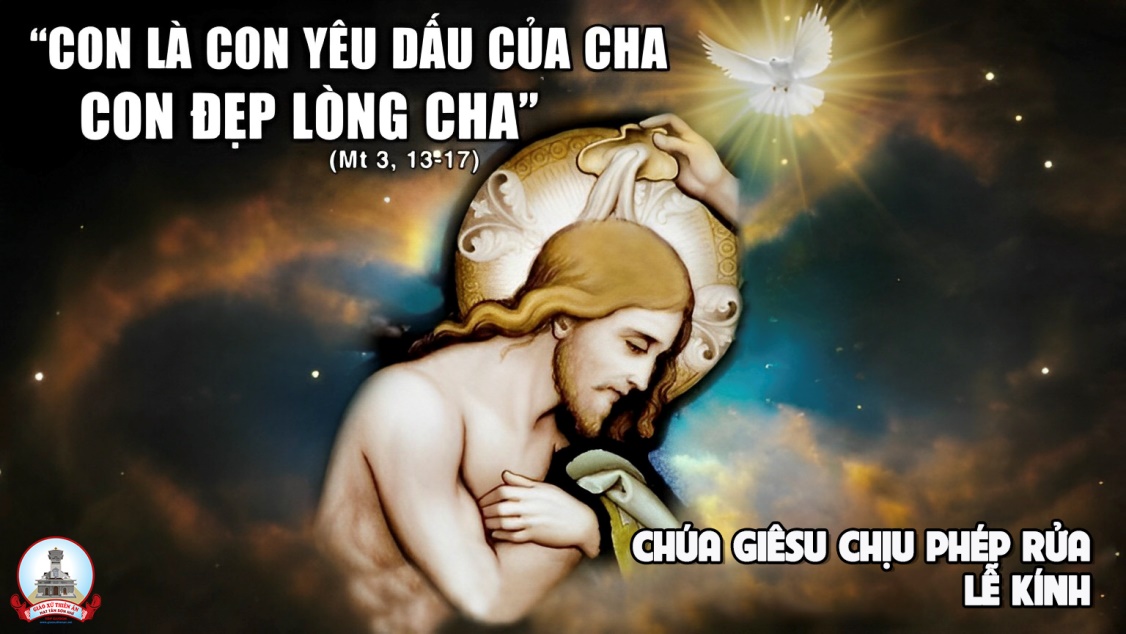